Morning Meeting 7
Mindset: Learning is a Journey
I Can Keep an Open Mind!
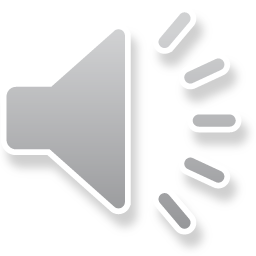 Learning is  a Journey
Whenever you learn something new, it takes time to learn the basics.
Then, it takes time to improve the basics.
Finally, you are good at it and can add flare to your skills.
Will You Ever be Perfect?
Does it Matter if You are Perfect?
The Goal to Anything is not Perfection; If You Focus on Perfection, You Fail.
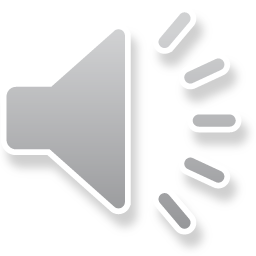 Framework for Learning to Juggle
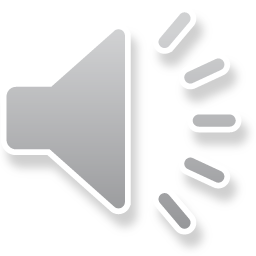 Here is the Juggling Song for you to Learn
Ipsy Gypsy Caroline	(4 bounces)
Washed her hair in turpentine (4 bounces)
Turpentine will make it shine (4 bounces)
For Ipsy Gypsy Caroline (4 bounces)
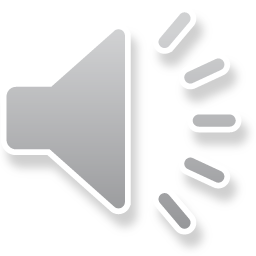 Is It Going to Be Easy?
Nope! But I promise it will be fun. To be successful you have to keep an ____________ mind, a _______________ attitude and a _________________ mindset.
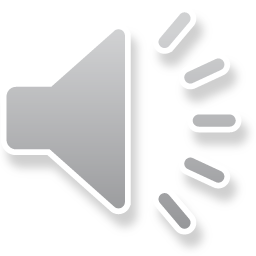 Learning is the Goal…. Not Perfection.
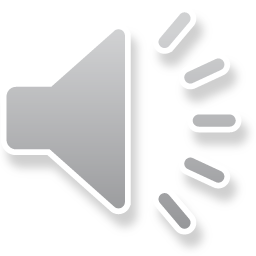 Mistakes Help Me Learn
When you make a mistake, stop to study it. Why did you make it? Were you going too fast? Careless? Missed a step? Didn’t pay attention? Didn’t know what to do next?

Figure out next how to avoid that mistake again. Ask for help if you can’t figure it out on your own…. That’s what smart, successful people do.

Finally, Practice the right way or strategy over and over and over again (Just Like Michael Jordan)
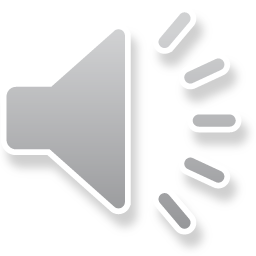 Celebrations
And 
Joke of the Day
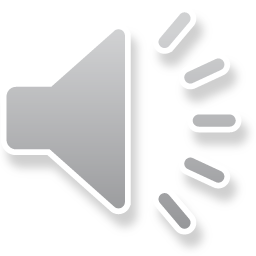